Instrumentação Virtual
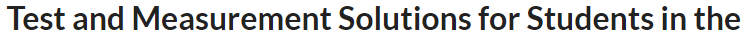 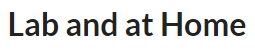 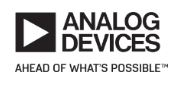 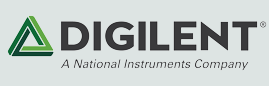 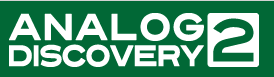 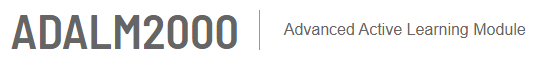 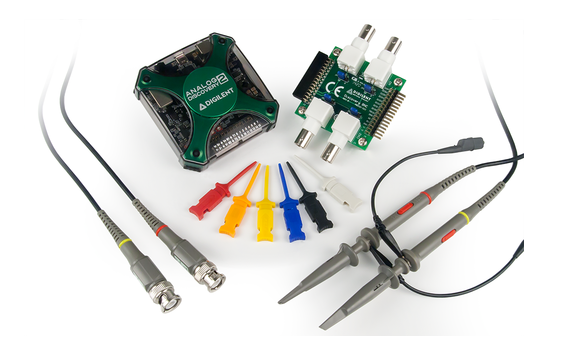 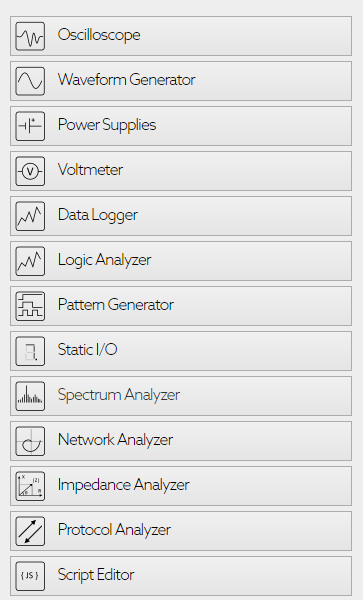 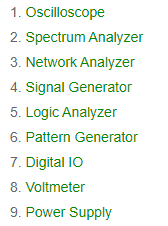 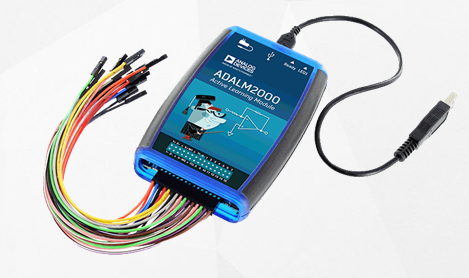 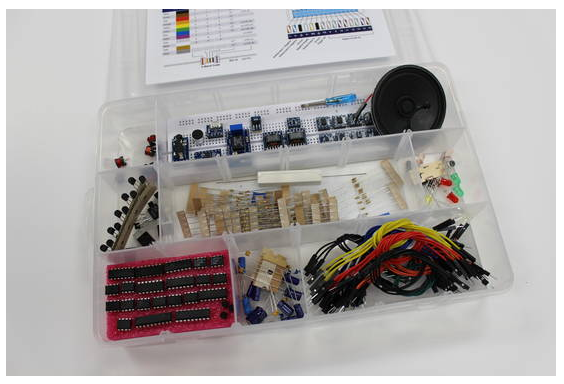 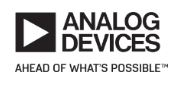 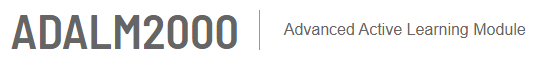 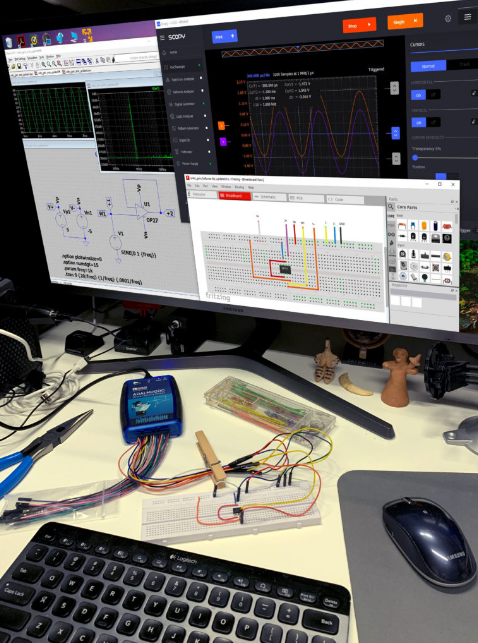 Simulação de um Osciloscópio
(Instrumentação Virtual ADALM2000 - Analog Devices / Software Scopy)
Simulação de Circuitos (Software LTSpice)
Simulação de Protoboard (Software Fritzing)
(Instrumentação Virtual 
ADALM2000
Protoboard
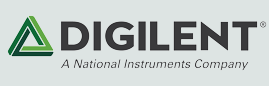 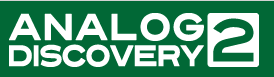 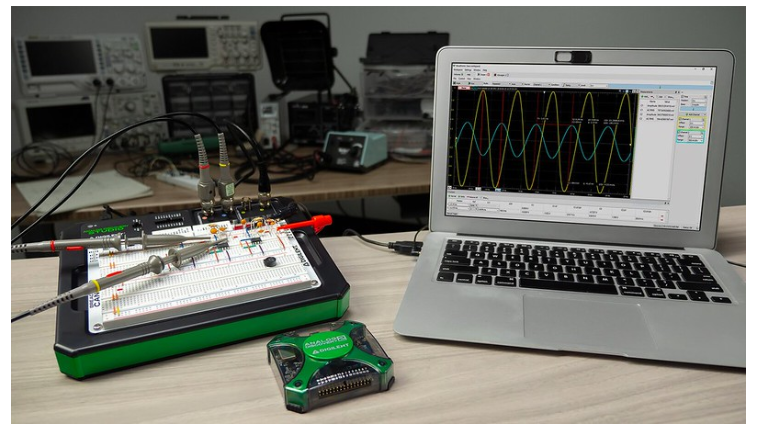 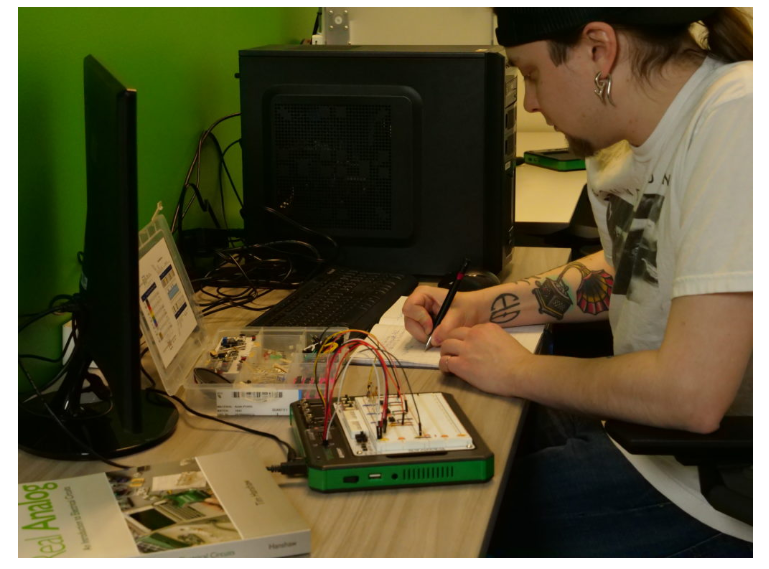 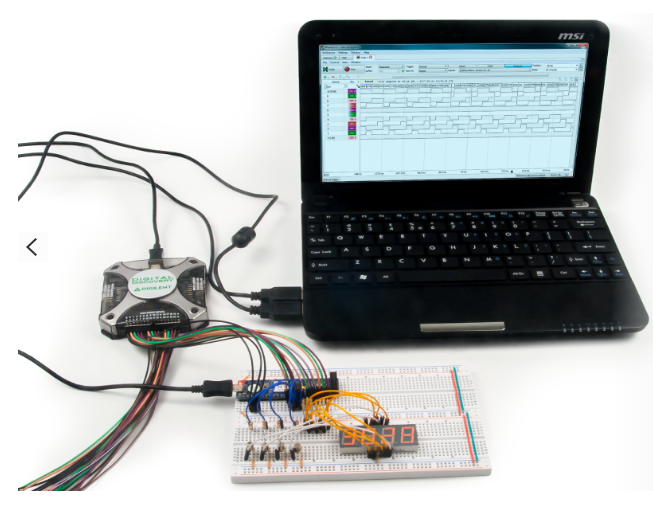 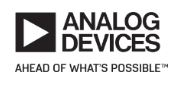 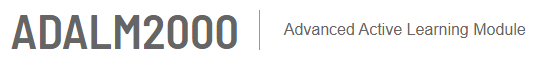 Osciloscope
Spectrum Analyzer
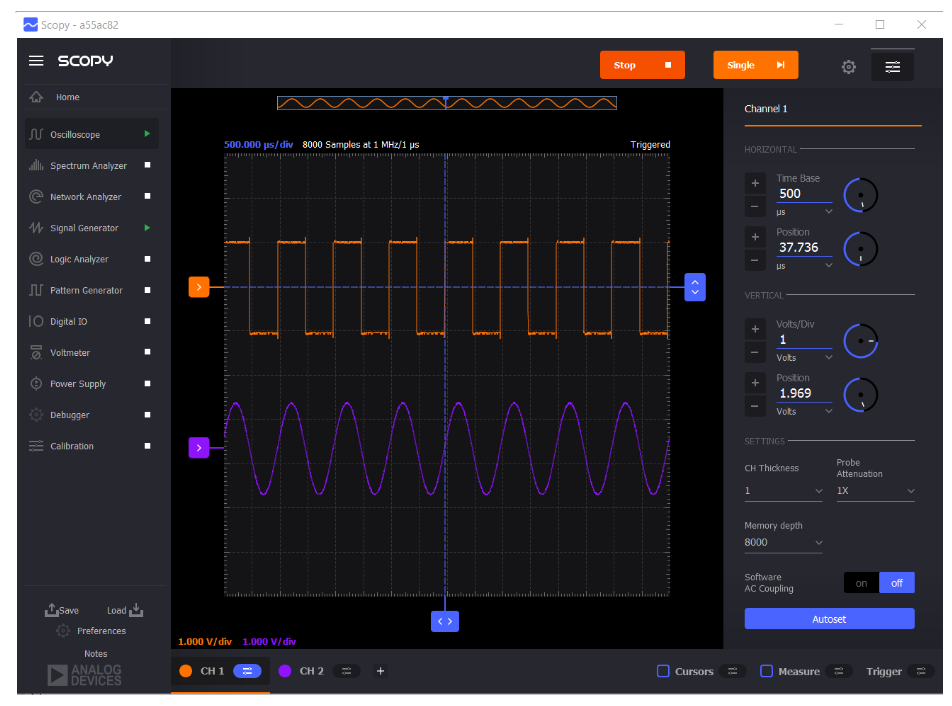 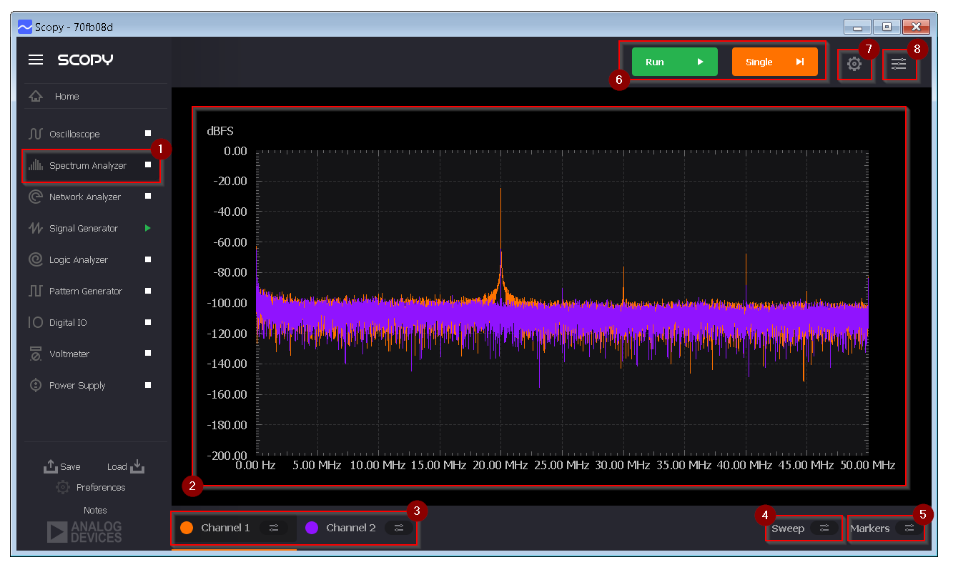 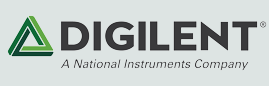 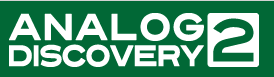 Spectrum Analyzer
Osciloscope
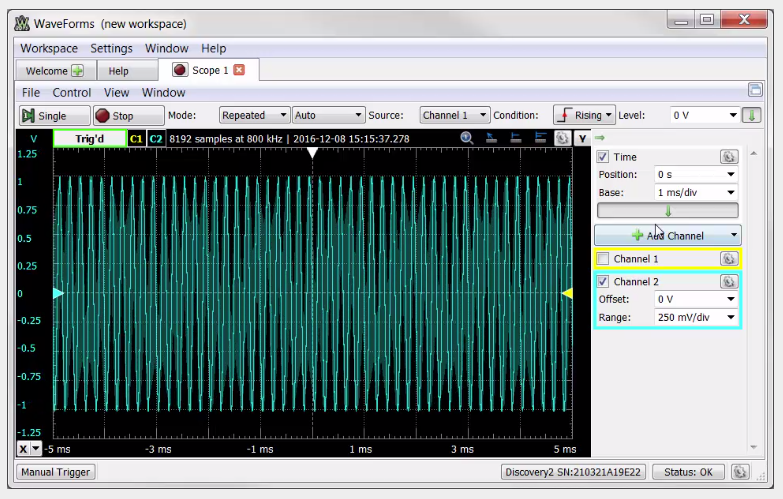 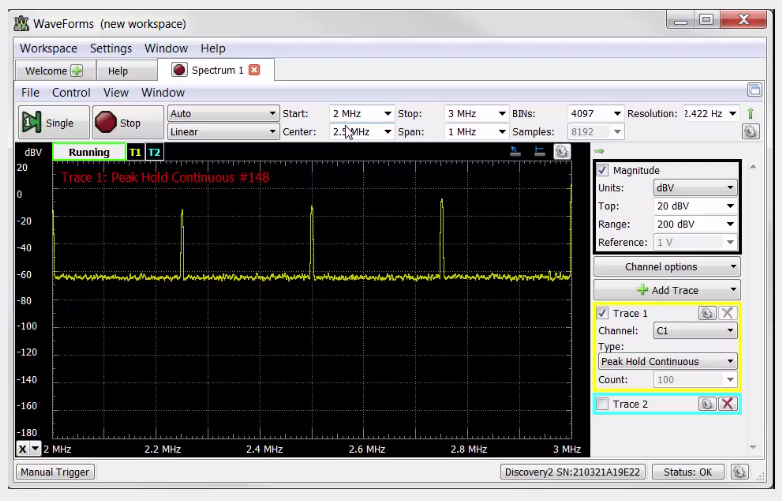 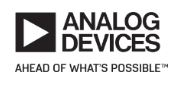 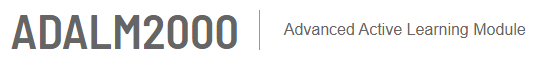 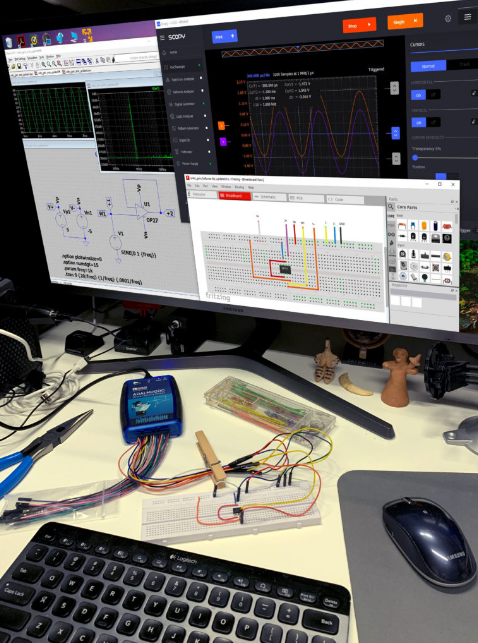 ADALM2000
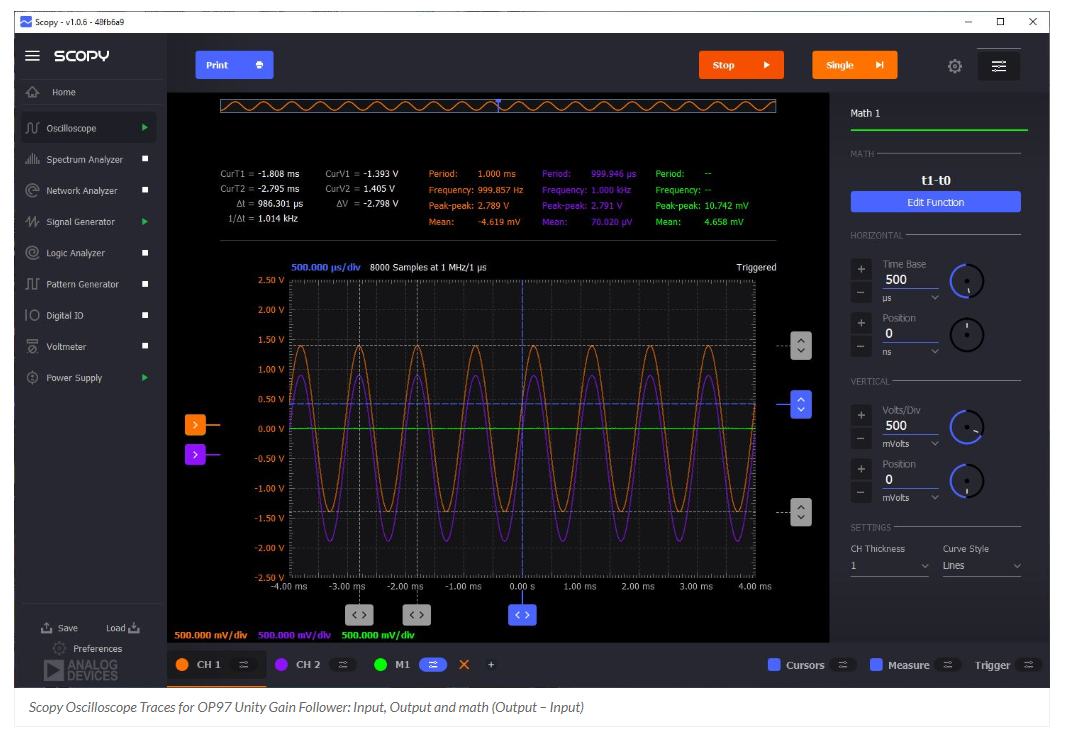 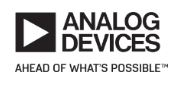 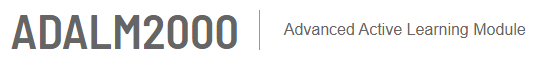 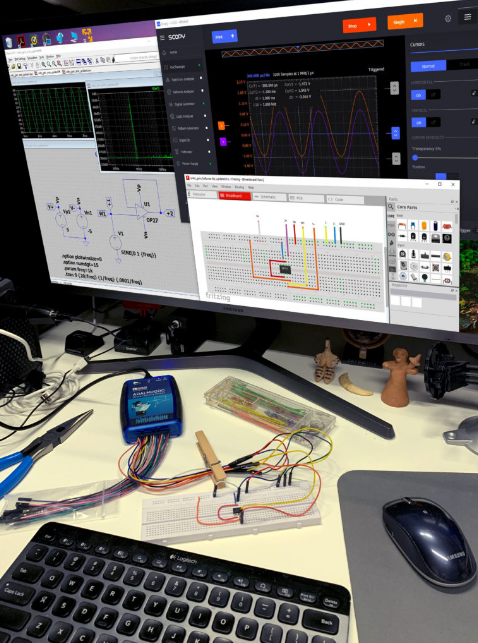 Fritizing
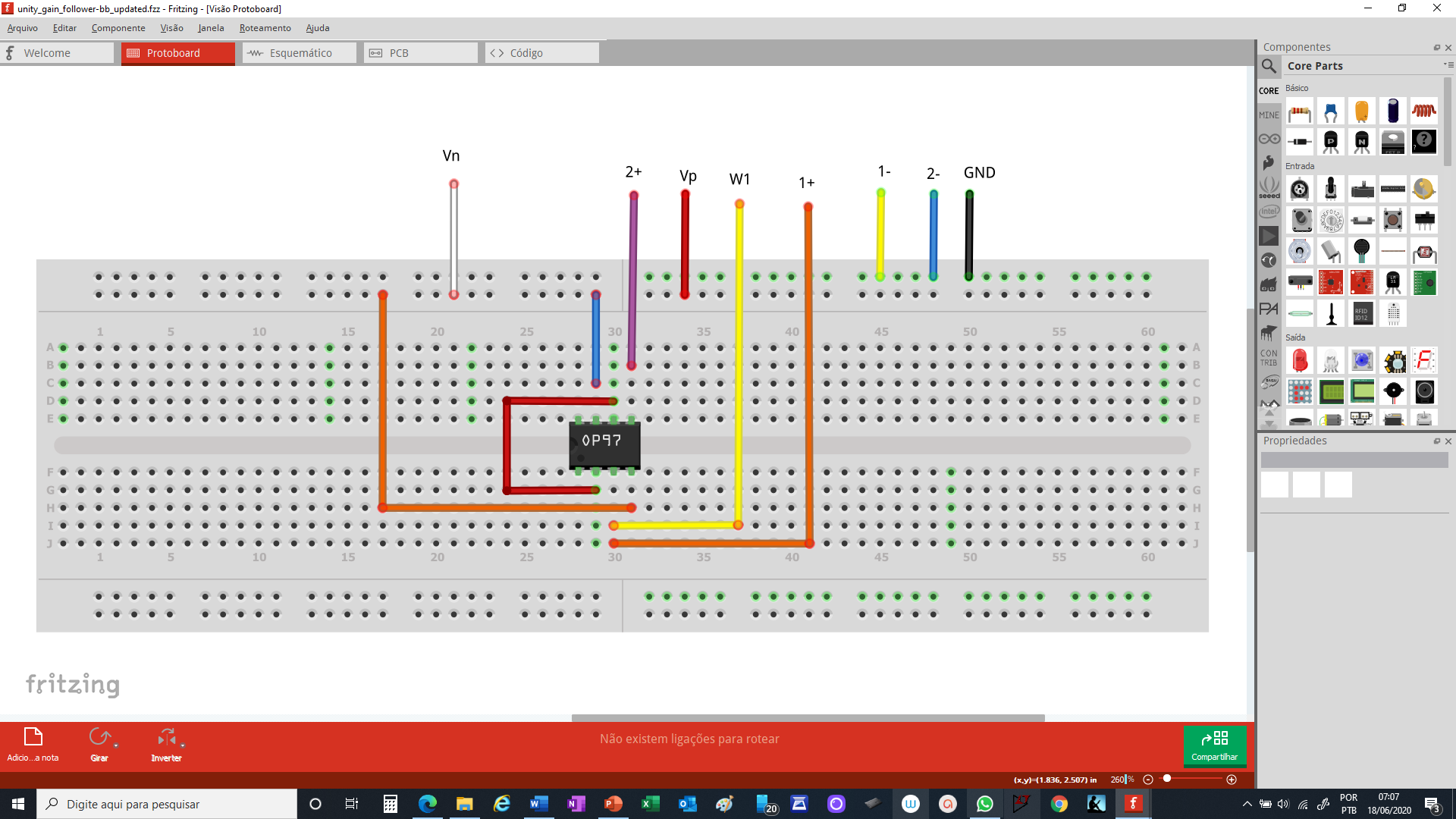 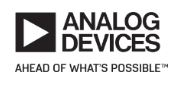 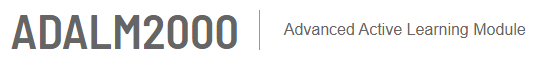 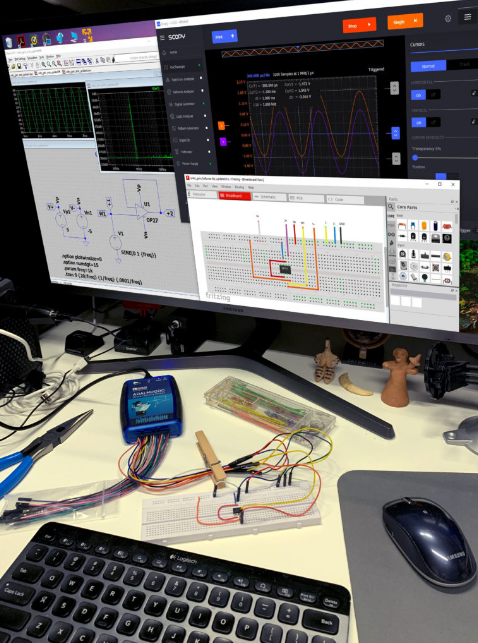 LTSpice 
Simulator Circuit
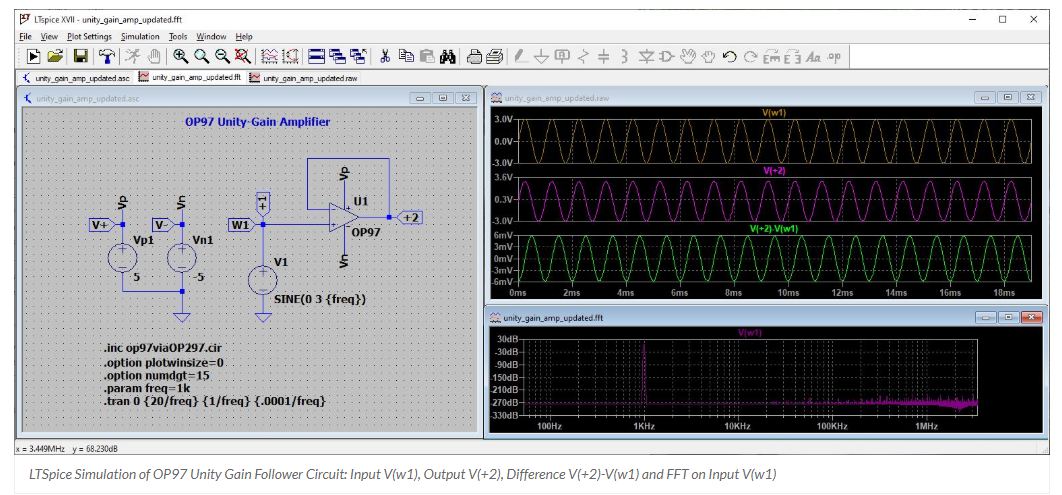 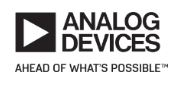 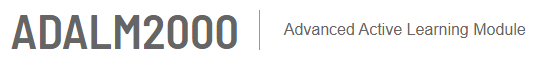 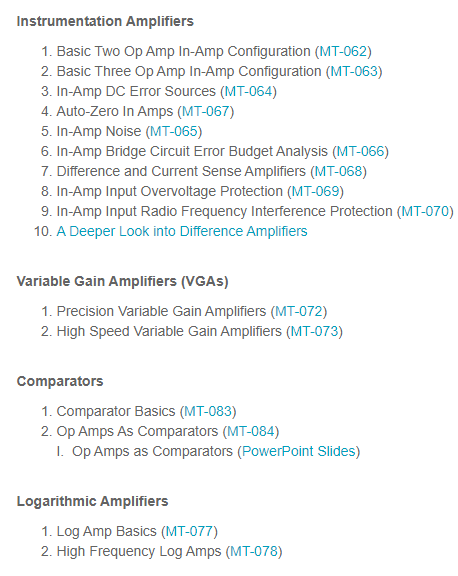 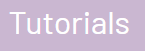 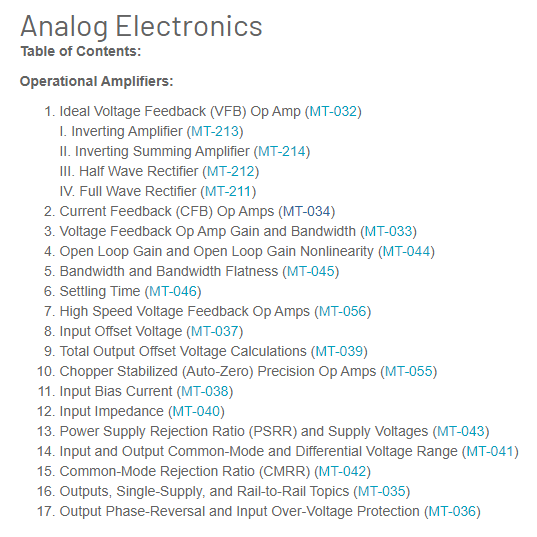 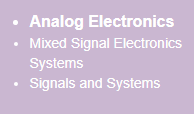 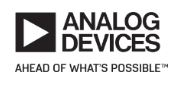 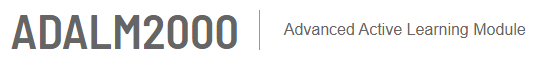 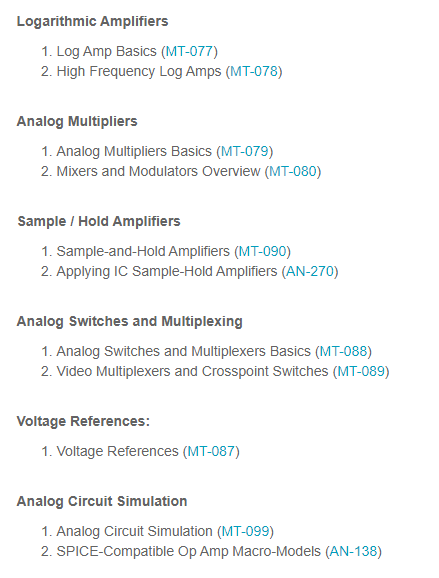 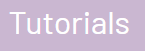 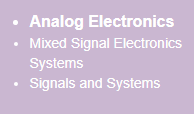 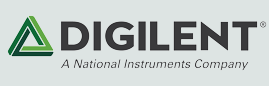 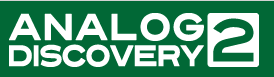 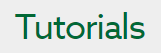 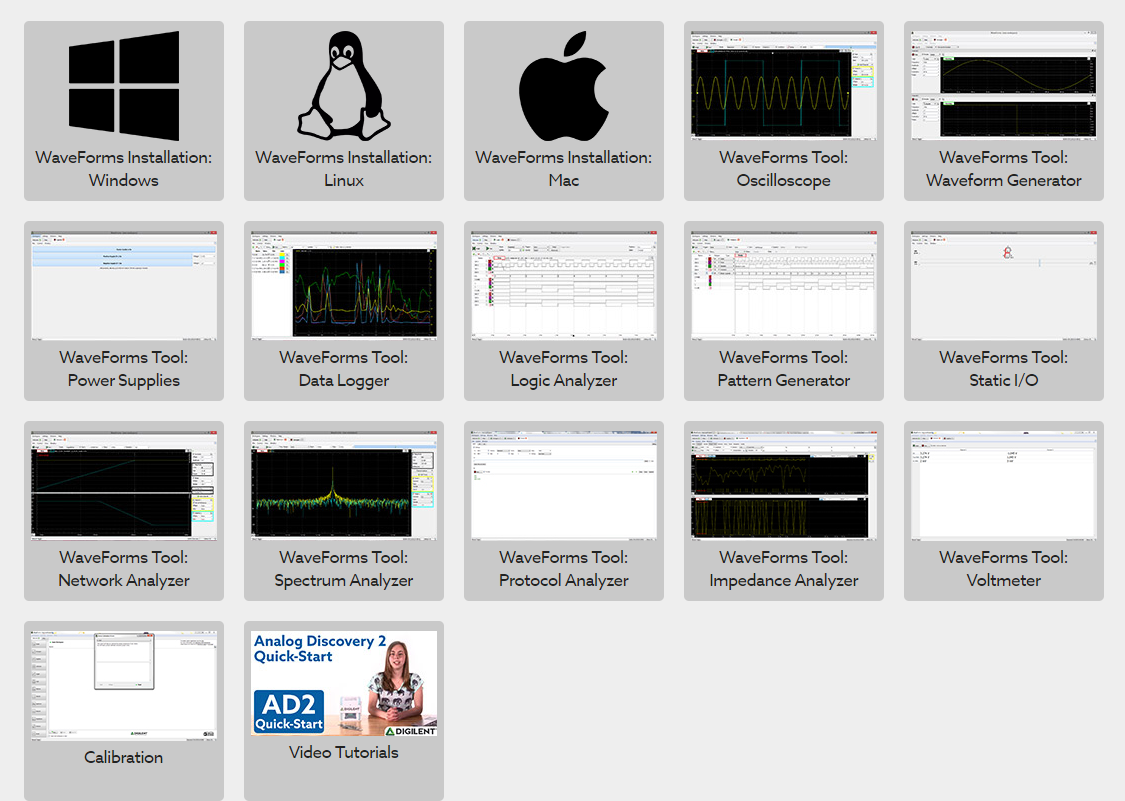 Sofwares
Microfones
Mesa Digitalizadora
Aplicativo WO Mic de celular

Gratuito !
Para escrever em uma tela

Para gravar o que foi escrito + áudio: FlashBack Express

Para editar após gravação: VideoPad

Gratuitos !
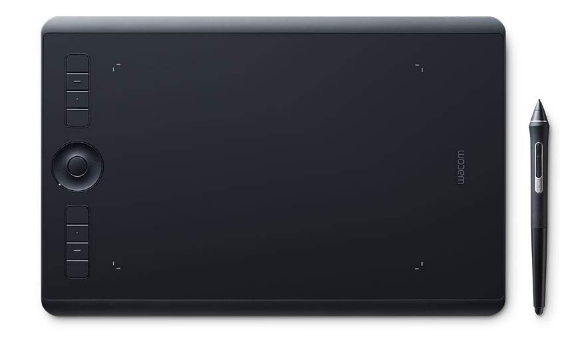 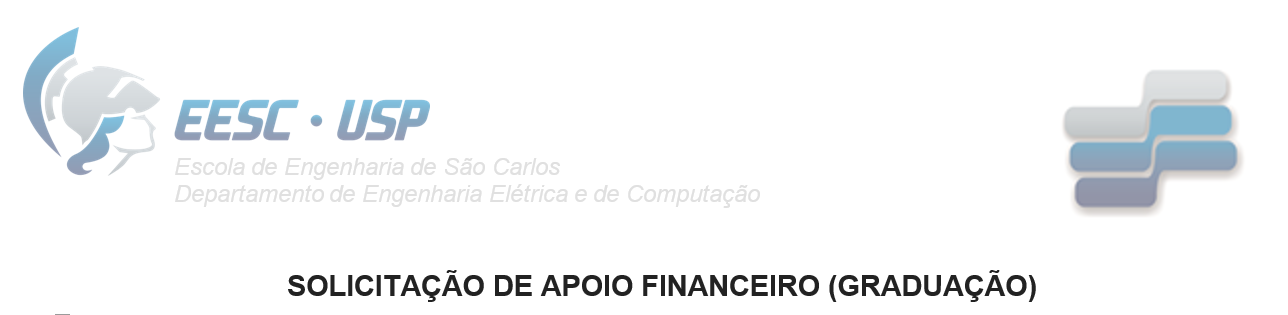 CoC Eng. Elétrica
CoC Eng. Computação
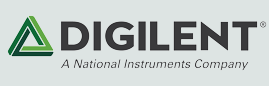 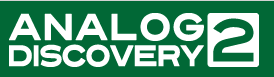 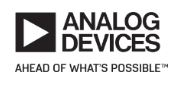 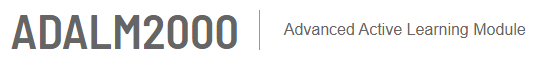 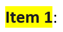 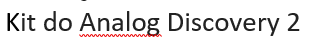 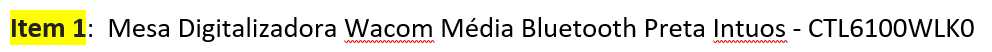 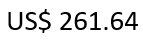 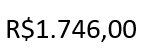 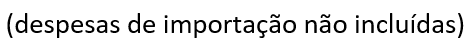 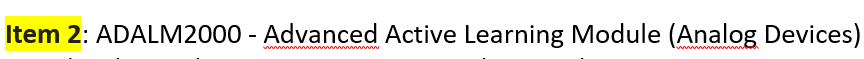 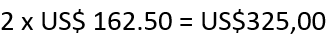 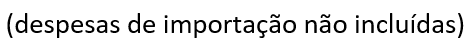 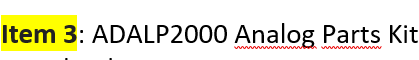 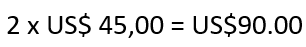 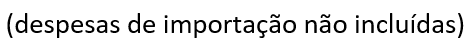